ВОЛШЕБНОЕ  ИСКУССТВО - ОРИГАМИ
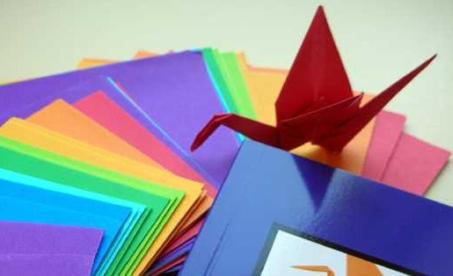 Воспитатель Богидаева Т.П.
ОРИГАМИ
Орига́ми— древнее искусство складывания фигурок из бумаги. «Ори» в переводе с японского -  «складывать», «Ками» – бумага.
 Искусство оригами своими корнями уходит в древний Китай, где и была изобретена бумага. Первоначально оригами использовалось в религиозных обрядах. Долгое время этот вид искусства был доступен только представителям высших сословий, где признаком хорошего тона было владение техникой складывания из бумаги.
Немного  истории
Две тысячи лет назад китайцы изобрели бумагу. Примерно тогда же и появилось искусство оригами. 
      Но считается, что искусство оригами зародилось в Японии и оно даже старше, чем бумага. Первые фигурки оригами возникли  из искусства драпировки ткани при   изготовлении традиционной 
      японской одежды.
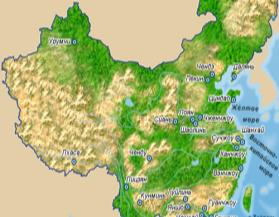 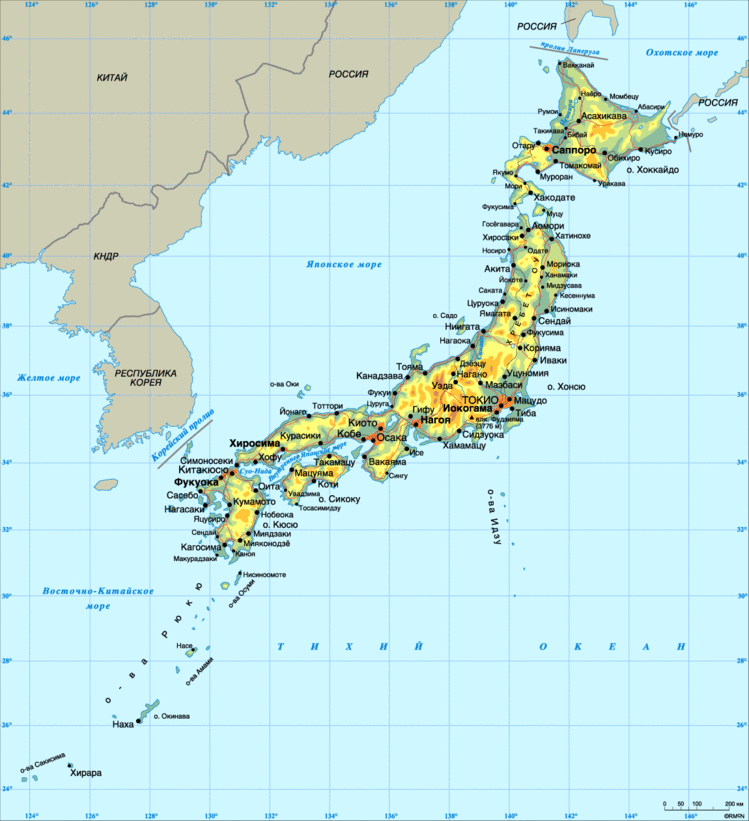 Знаменитый японский мастер оригами Акира Йошизава придумал «азбуку оригами». Это условные знаки и базовые формы
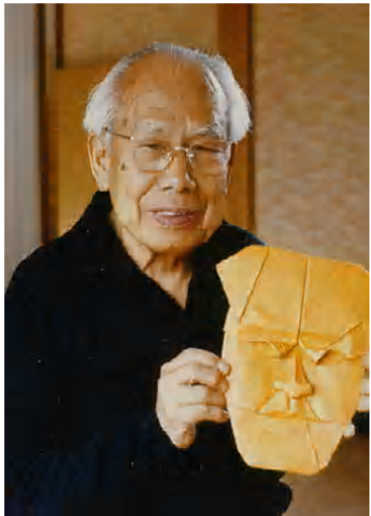 Виды
 оригами
Простое  оригами
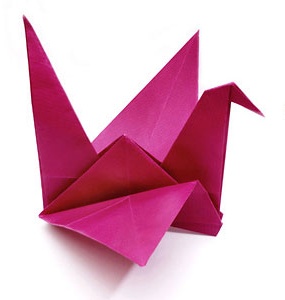 Модульное  оригами
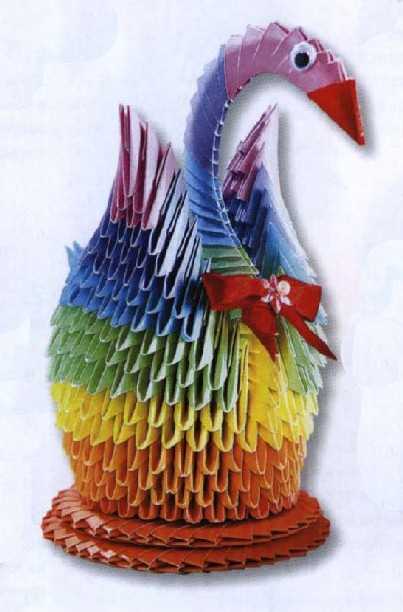 Паттерн
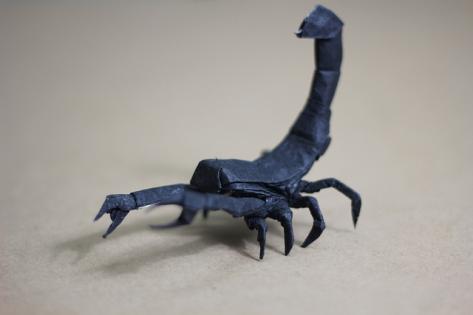 Мокрое  складывание
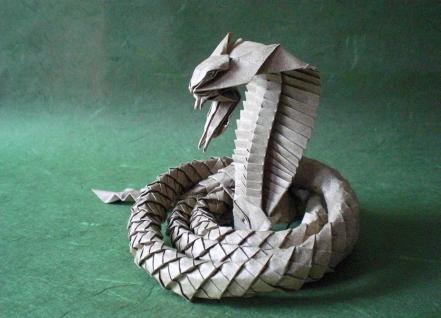 Кусудама
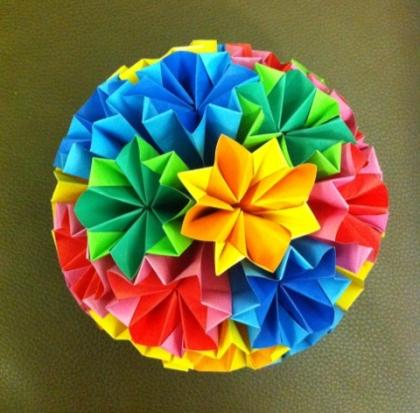 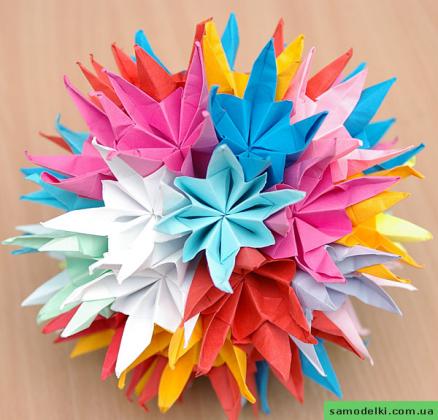 Оригами из денег
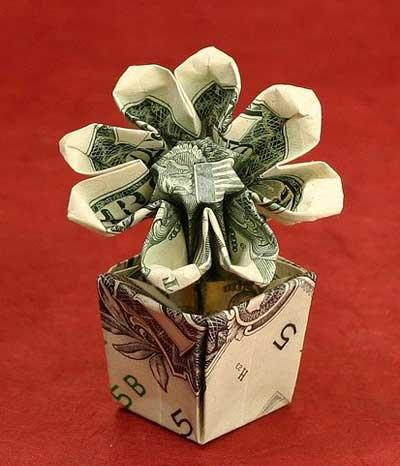 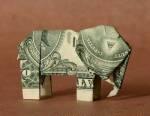 Железные модели оригами
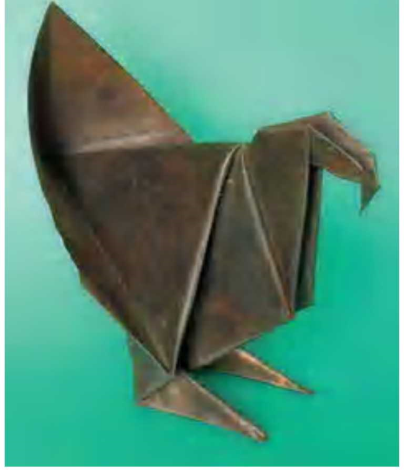 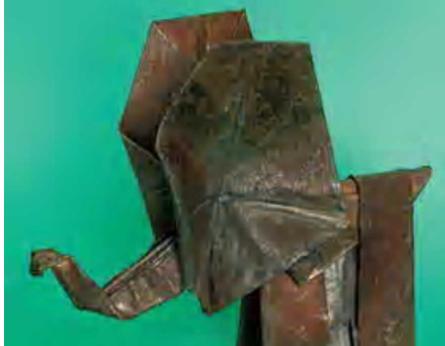 Интересные факты
Самый маленький японский журавлик был сложен из квадрата всего 1 мм.



Гигантский журавлик изготовлен из квадрата со сторонами в 33 метра!
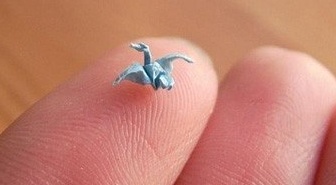 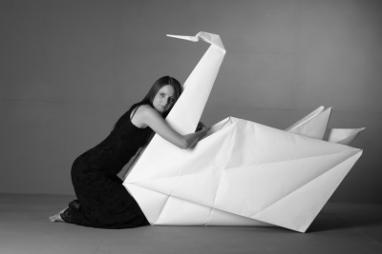 Значение  оригами
- Оригами развивает мелкую моторику рук.
 - Укрепляет внимание и усидчивость. 
 - Занятия оригами безопасны, ведь для работы не требуется ничего кроме бумаги.
 - Развивает творчество (можно показать целый театр с помощью поделок оригами)
 -  Развивает память, мышление, пространственное воображение, сообразительность
 -  Оригами, гармонично развивает оба полушария головного мозга, движения пальцев становятся более точными. Ведь чтобы получилась красивая фигурка, нужны аккуратность, внимание, сосредоточенность.(это очень важно для тех, кто учится писать)
Что дают ребенку занятия оригами
совершенствование координации тонких движений пальцев;
терпение и внимательность;
развитие способности четко формулировать мысль;
обучение элементам логического и абстрактного мышления;
развитие усидчивости, наблюдательности, памяти и пространственного конструирования
Изготовление поделок из бумаги:
увлекает дошкольников;
будит детское воображение;
приносит радость детям, так как в руках ребенка бумага оживает и за считанные минуты превращается в цветы, животных, птиц, поражающих правдоподобием своих форм и замысловатостью силуэтов;
развивает креативность.
Художественно – эстетическое развитие ребёнка
Модели выполненные из цветной бумаги доставляют удовольствие своим видом, радуют глаз  создателя и зрителя.
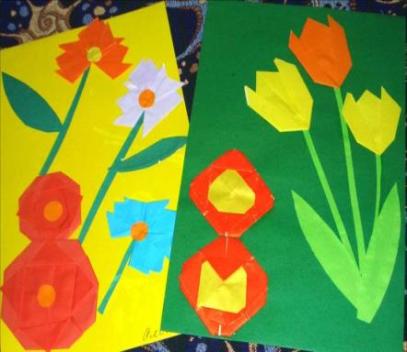 Приобщение ребёнка к общечеловеческим ценностям
Оригами дает возможность выразить свои чувства близким в виде подарка, сделанного своими руками
Развитие речи                 дошкольников
Оригами способствует развитию речи ребенка. Выполнив поделку ему необходимо о ней рассказать маме, бабушке, папе, другу и т.д. Ребенок неоднократно рассказывает как он делал, использует знакомые термины. Дети очень любят играть с поделками, обыгрывая знакомые произведения. Игрушки – оригами провоцируют детей на ведение диалога, что служит стимулирующим фактором для развития диалогической речи.
Развитие пространственного воображения, глазомера, внимания, памяти
На занятиях  оригами это  происходит автоматически. Каждое действие требует участие глаз, требует участие памяти (помнишь, как  мы делали?), внимания (пропустив операцию, не знаешь, что делать дальше) И так на каждом занятии. Но важно, что все это скрыто от ребенка, он просто делает поделку. 
Оригами знакомит детей на практике с основными геометрический понятиями (угол, сторона, квадрат, прямоугольник и т. д.), одновременно происходит обогащение словаря специальными терминами.
Спасибо 
за 
внимание!